THE USE OF KAHOOT! TO IMPROVE THE STUDENT EXPERIENCE
‘gives us chance to revise and learn in a fun way’
Dr Nikki Simpson, 
Department of Health & Wellbeing, Allied Health and Community
The gamification tool, Kahoot!, can provide an element of fun, competition and learning in one tool that also allows for data capture to facilitate the adaptation of future teaching session. Research shows that when students are having fun, they learn more effectively (Nicolaidou, 2018) and their experience in class improves (Coveney et al., 2022). The use of tools such as Kahoot! have grown exponentially since the movement to online learning during the COVID-19 lockdowns in March 2020 (Dinchner and Wagner, 2021). With a shift back into the classroom, tools such as this should not be left on the virtual shelf but can be utilized to enhance the student experience and achievement in health-based subjects (Lobo, 2023). The use of gamification platforms such as Kahoot! have been shown to improve attendance (Martínez-Jiménez et al., 2021), motivation for self-study (Wichadee & Pattanapichet, 2018, Panthoni et al., 2023) and in-class engagement (Mahon, Lyng, Crotty, & Farren, 2018). Students at the University of Worcester have reported positively on the use of Kahoot! in anatomy and physiology-based modules within the Department of Health and Wellbeing. Students commented ‘gives us a chance to revise and learn in a fun way’ and ‘We chat about it after class, which we don’t normally do’ (HEAL0002 Module Feedback, unpublished).  However, gamification tool use in Higher Education has come with criticism regarding the competitive nature of the tool (Dicheva, Dichev, Agre & Angelova, 2015). However, by incorporating Kahoot! into teaching and not merely using it as a quiz, this can be an invaluable resource to enhance the student learning experience and improve engagement.
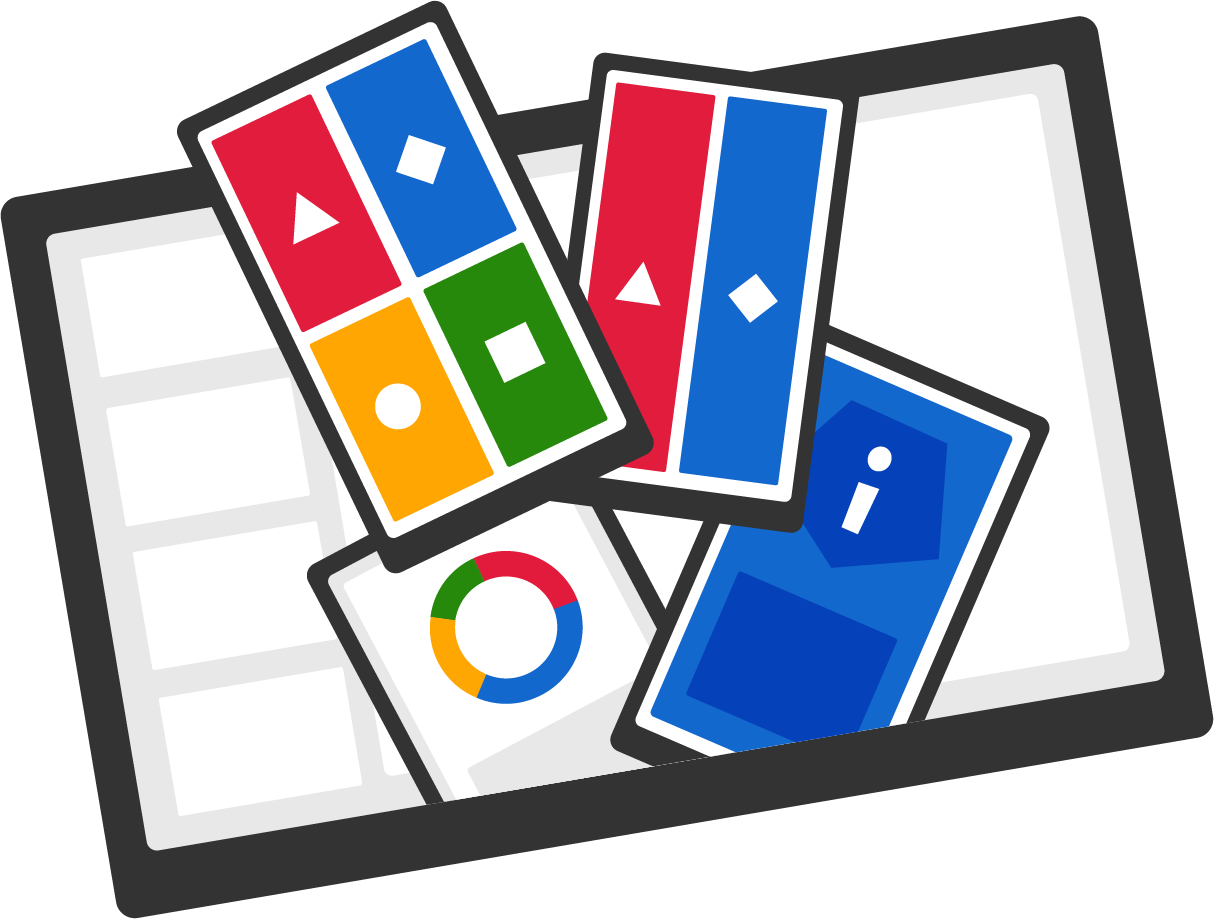 Aims
Identify and critically analyse existing literature on the use of Kahoot! in anatomy and physiology subjects within higher education following the COVID-19 pandemic. 
Critically evaluate the impact of Kahoot! use on student engagement within higher education settings.
Identify effective practice from the literature to enhance student experience using Kahoot! as a learning tool
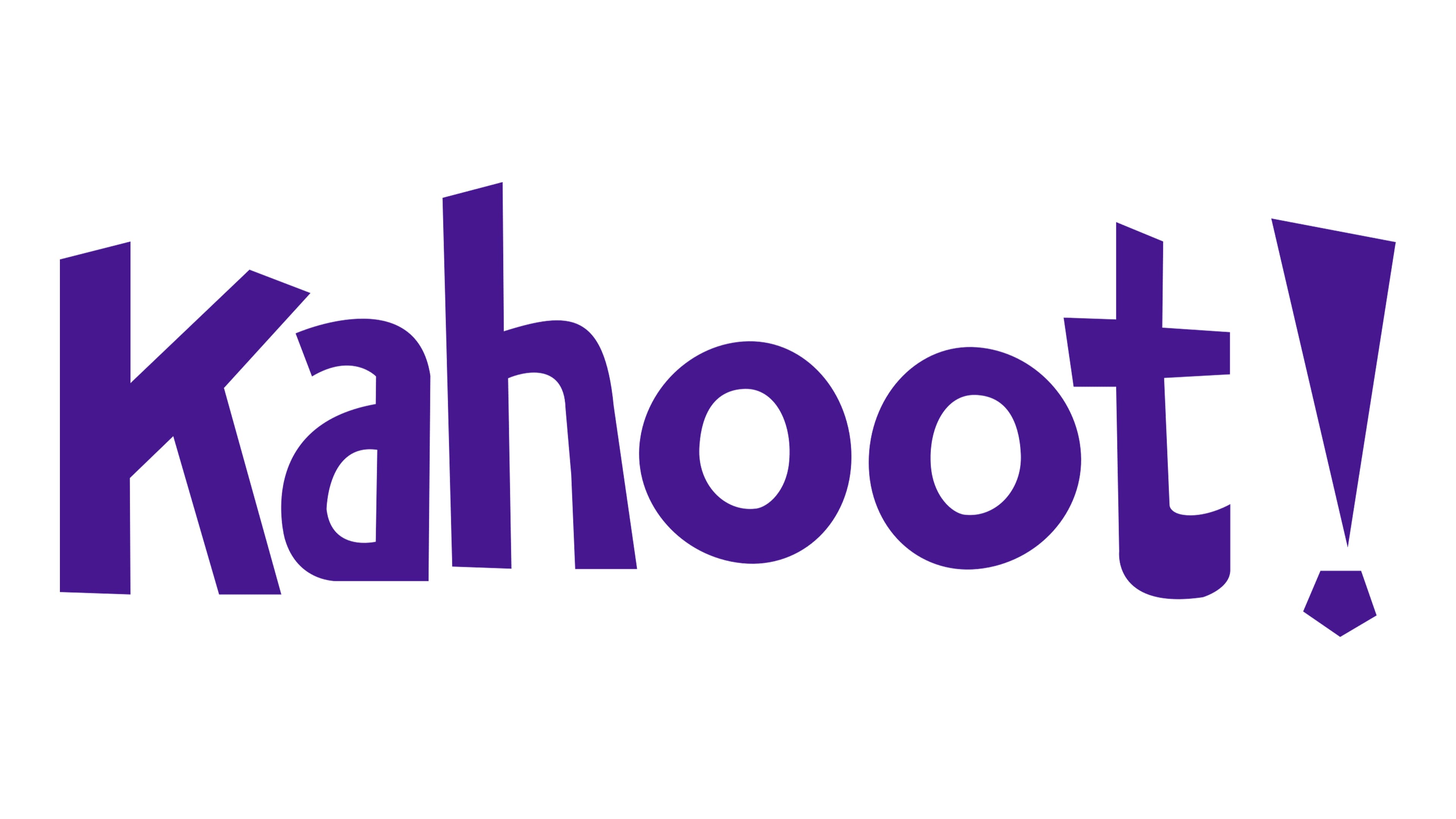 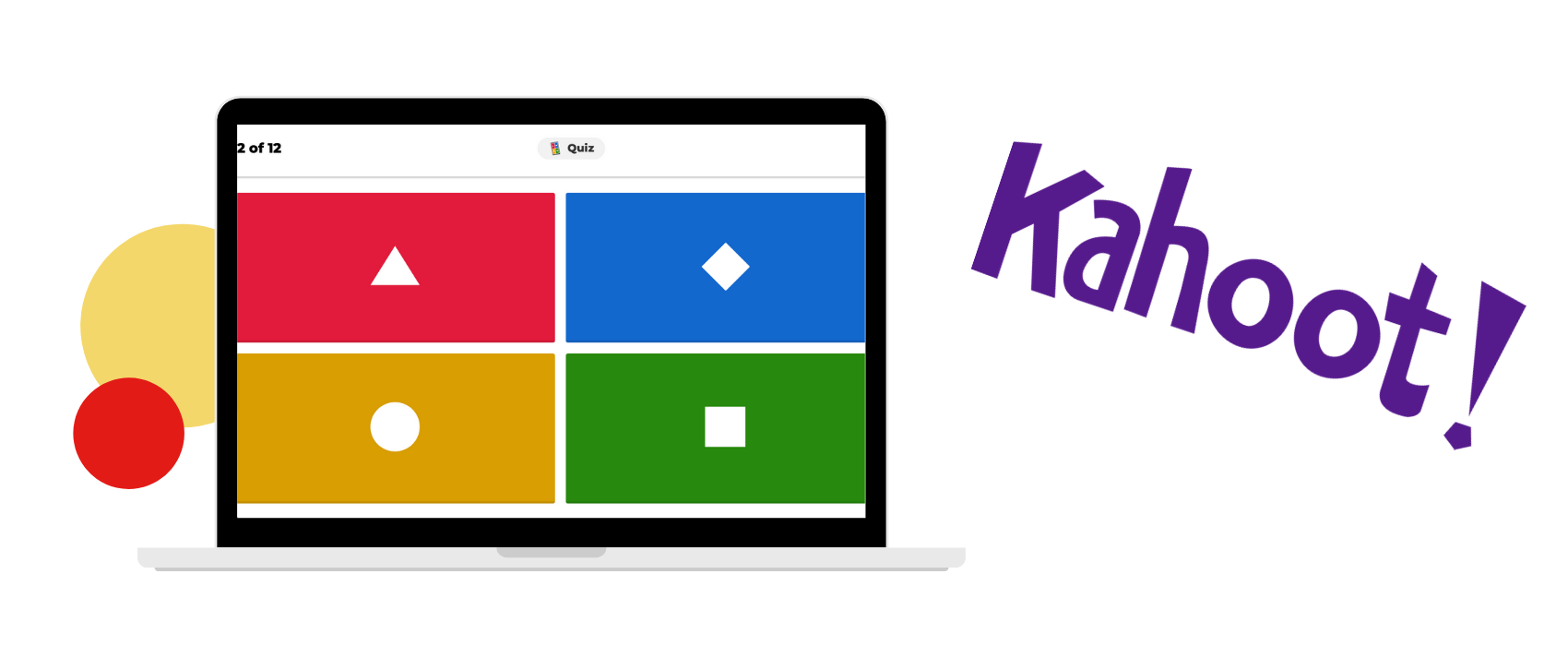 Staff perspectives & barriers
Student perspectives & barriers
From the perspective of the educator, Kahoot! provides data for teaching staff to review the areas which students were most capable in and those in which they found difficult; this can inform future teaching sessions to ensure that the module evolves in line with the needs of the students (Wang & Tahir, 2020). This has been shown to improve student engagement when they feel that the content is being adapted to their specific needs and not provided as a ‘one size fits all’ approach (Review by Liu et al., 2017). Freitas et al., (2020), found that engaging students in the preparation of the Kahoot! questions provided an additional increase in student engagement with the taught content and positively impacted the relationship between students and staff. Providing discussion and dialogue around the student answers after each question can provide an additional learning and engaging opportunity which has been shown to further increase student engagement and academic achievement (Licorish, et al., 2018, Resmayani and Putra, 2020). This has been shown to be effective, even when teaching takes place in a traditional teaching environment (Holbrey, 2020). Freitas et al., (2020) reported that 30% of the students found the speed-response of Kahoot! a frustrating element of the game which can lead to demotivation for some. This is in contrast to feedback from current University of Worcester students that are studying for professional healthcare courses. They reported the timed aspect of Kahoot! quizzes helped them to develop quick thinking and decision-making skills which are essential to their future role in healthcare. This finding is in alignment with those reported by Licorish et al. (2018), however, it is important to note that not all students are able to process information and respond in a timely manner (Manning and Scerif, 2023). 
Effective use of Kahoot! can be limited if the teaching staff do not see value in the tool. This can lead to misuse and failure to improve engagement and student experience (Štemberger and Konrad., 2021). A survey completed in 2018 reported that fewer than 40% of academics across the EU felt ready to use digital tools in their teaching practice (Thompson and Hillman, 2019). The COVID-19 pandemic forced the academic population to utilize technology teaching methods out of necessity, often with little support or training which has impacted university staff mental health (Carr et al., 2022). This may have left some with a negative association with digital tools and technology. However, more recently it has been reported that improvements in digital competencies of teaching staff in higher education is leading towards a greater use of digital tools in the virtual and physical classrooms (Núñez-Canal, de Obesso, and Pérez-Rivero, 2022). Providing adequate time and resources to train teaching staff on the effective use of Kahoot! in the classroom can limit these impacts.
Subjects under the umbrella of Allied Health at the University of Worcester have class sizes typically over 100 students. Large class sizes can lead to a lack of confidence for student contributions as well as negatively impacting on academic outcomes (Kara, Tonin, and Vlassopoulos, 2021), especially for mature students (Gregersen and Nielsen, 2023). This is likely due to a combination of a reduced sense of community, not feeling valued in the classroom, and a limited sense of belonging (Cuseo, 2007, Kara, Tonin, and Vlassopoulos, 2021). These are all factors which impact the student experience (Pedler, Willis, and Nieuwoudt, 2022). The automatic name generators in Kahoot! allows students to engage anonymously, whilst being able to recognize their username on screen, improving a sense of social interaction (Ismail & Fakri, 2017, Mahon, Lyng, Crotty, & Farren, 2018). Recent studies have reported an increase in student perceptions of fun, motivation, and confidence across a range of disciplines (Ofori et al., 2020, Almusharraf, 2021, Cadet, 2023).
There are a number of barriers to the effective use of Kahoot! as a learning and engagement tool in higher education that should be considered when implementing this into curriculum design. Digital poverty of the student population can lead to due to non-possession of an appropriate device to engage with the tool (Laufer et al., 2021). There is also an assumption that students have a high level of digital literacy and therefore are familiar with the use of technology, however, this is not the case for all students (Peng and Yu., 2022). These factors can lead to disengagement from those students who fall within these categories as they may not feel catered for or may feel isolated (Yousef, Dahmani and Ragni., 2022). Disengagement has also been found to be intensified by poor internet connection when trying to interact with the tool (Bhuana, 2022), if connection is lost, the user is removed from the game and loses all progress, which can lead to frustration. Therefore, sessions should be planned to introduce students to the technology to ensure all students feel capable of engaging in the activity, strength and reliability of internet connection needs to be established and access to digital devices needs to be provided to limit these factors. 
Another barrier that emerged from literature was the potential loss of interest as the novelty of the tool decreases and the effectiveness reduces (Lin and Tsai, 2016). The new digital generation of students is known for losing interest quickly as technology rapidly advances (Bennett, Maton and Kervin, 2008, Trinidad, 2020). However, research suggests that gamification tools, such as Kahoot! can counter this creeping boredom (Wang, 2015, Prieto-Andreu, Gomez-Escalonilla-Torrijos and Said-Hung, 2022) and that these tools should be embraced to improve engagement and motivation within the classroom setting (Marais and Gonçalves, 2020, Pathoni et al., 2023).
‘We chat about it after class, which we don’t normally do’
Kahoot! Best Practice
Overall, the literature presents a positive impact on the use of Kahoot! as a learning tool for healthcare students studying at higher educational institutes. There are several key factors which can be drawn from the research to facilitate improved academic achievement, student engagement and improved motivation when using Kahoot!.
Provide time and resources to train teaching staff to use Kahoot! effectively.
Familiarize learners with Kahoot! in class and ensure there is access to digital devices for all. 
Involve the learners in the development of quiz questions.
Provide a secure and stable internet connection.
Facilitate knowledge transfer during the quiz by providing dialogue and discussion with each question. 
Utilize the data outputs after class to inform future teaching sessions.
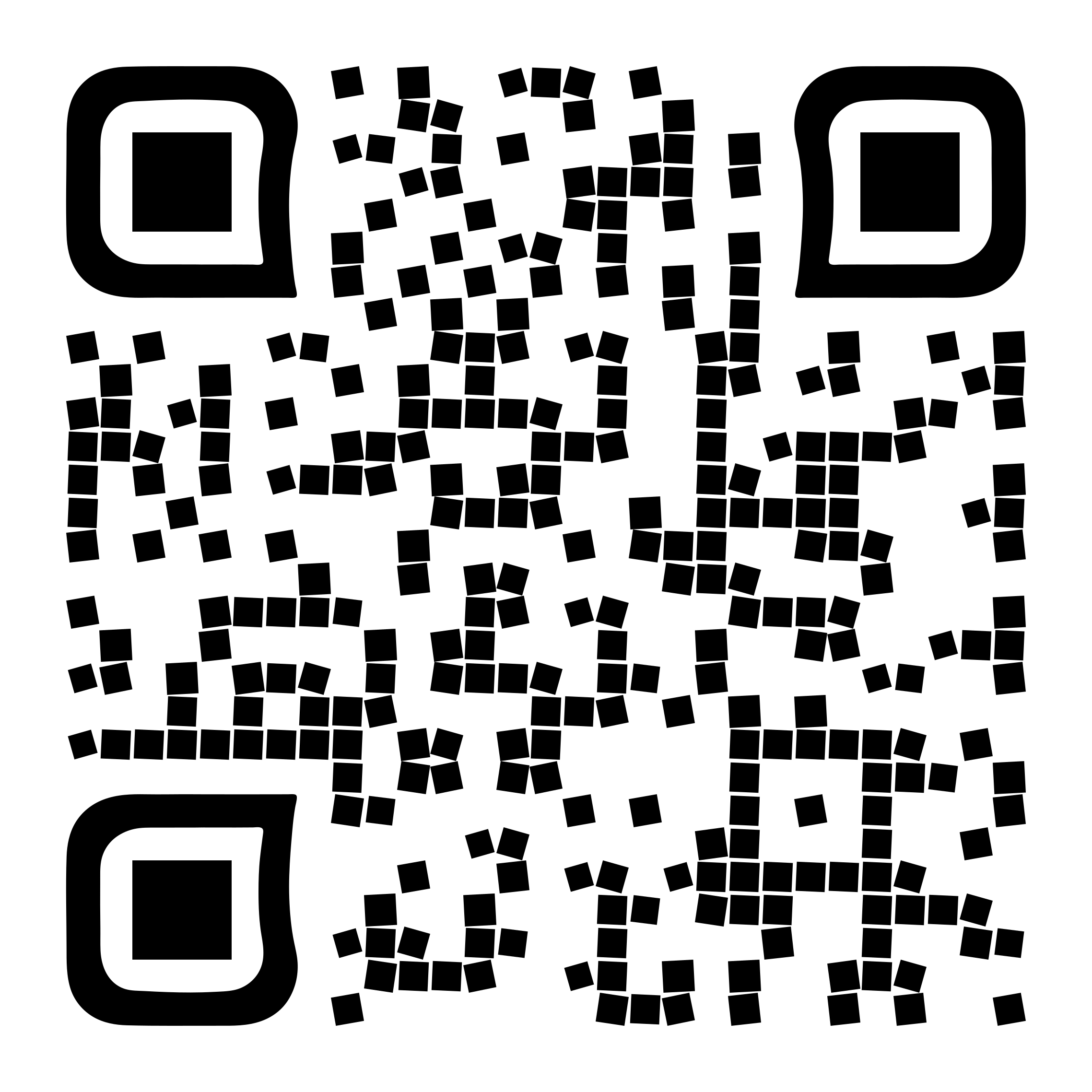 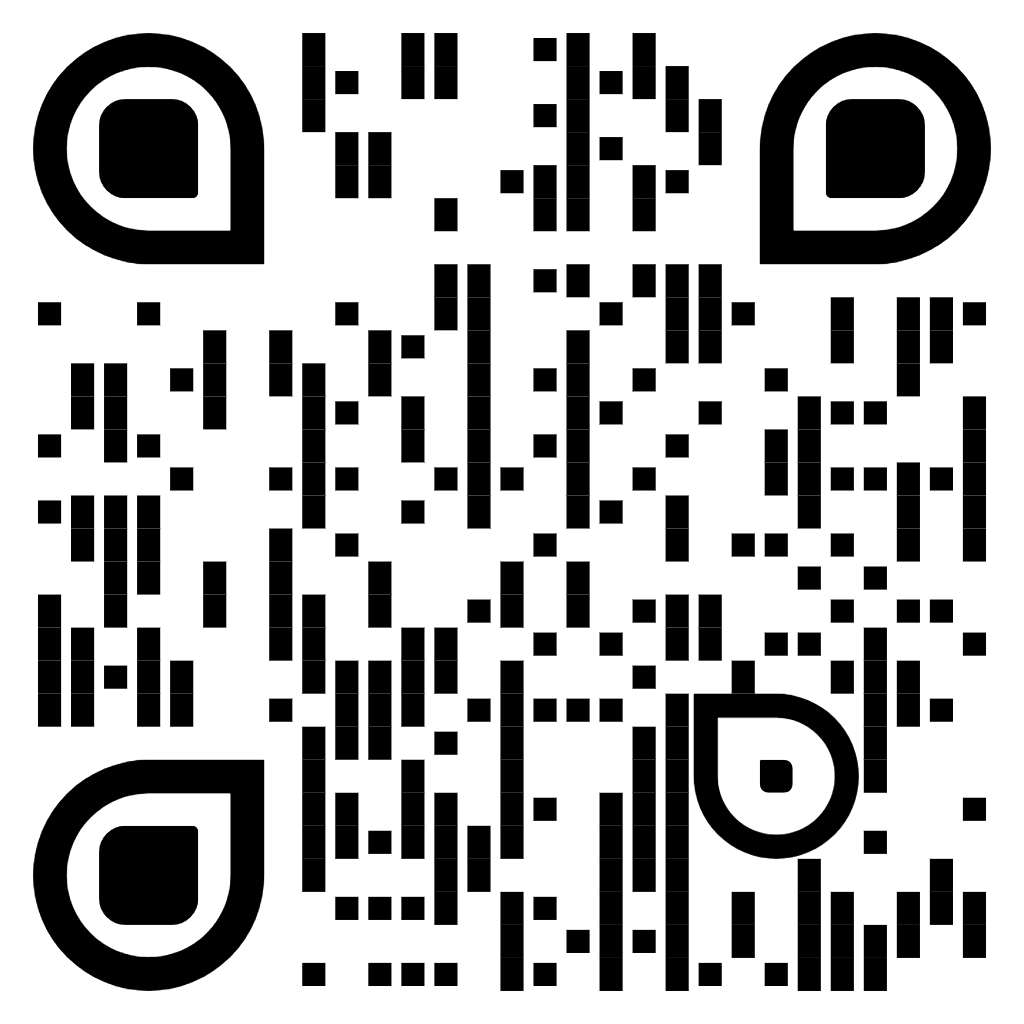 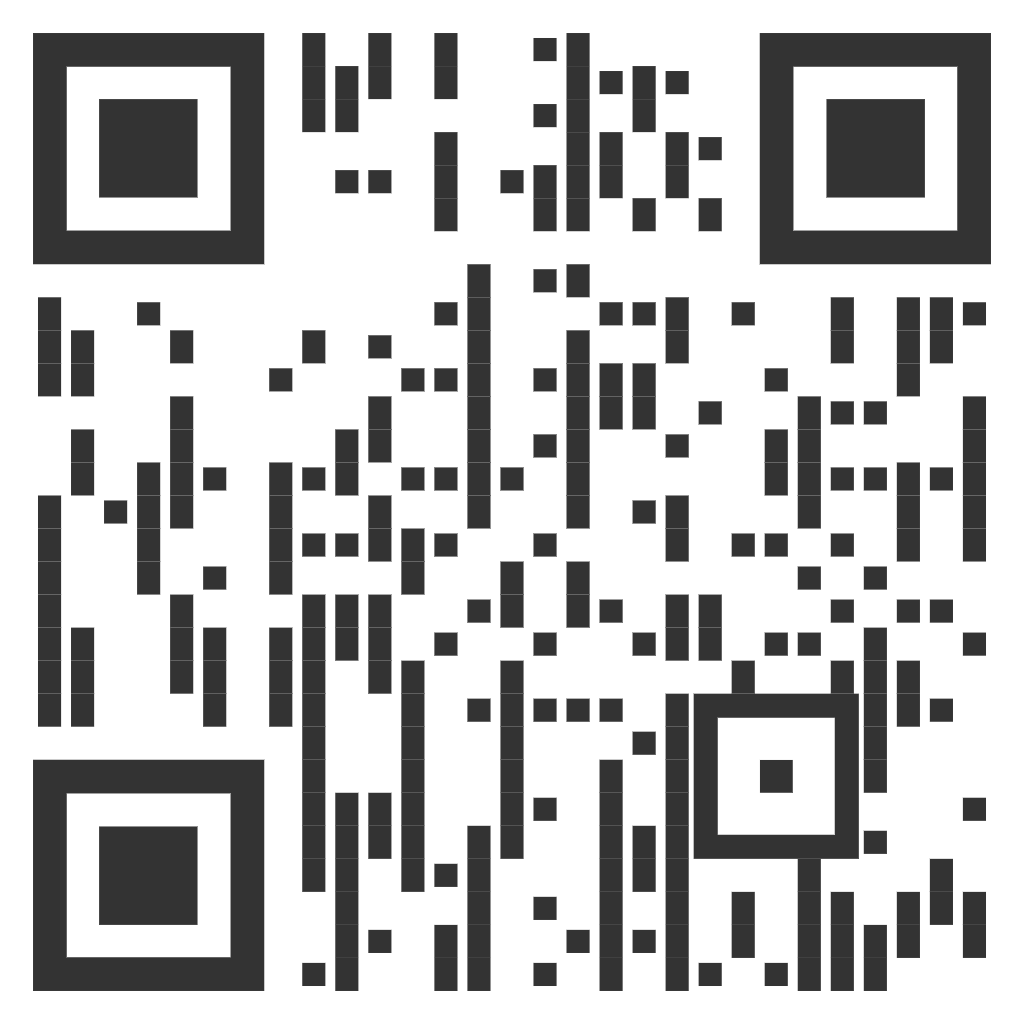 Kahoot! Training and certification
New starters guide to Kahoot!
Kahoot! Professional Development pdf.
References
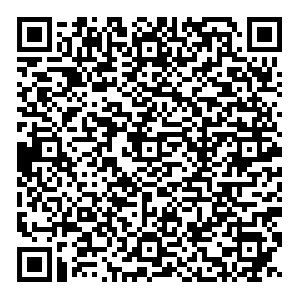 Scan here for the full reference list:
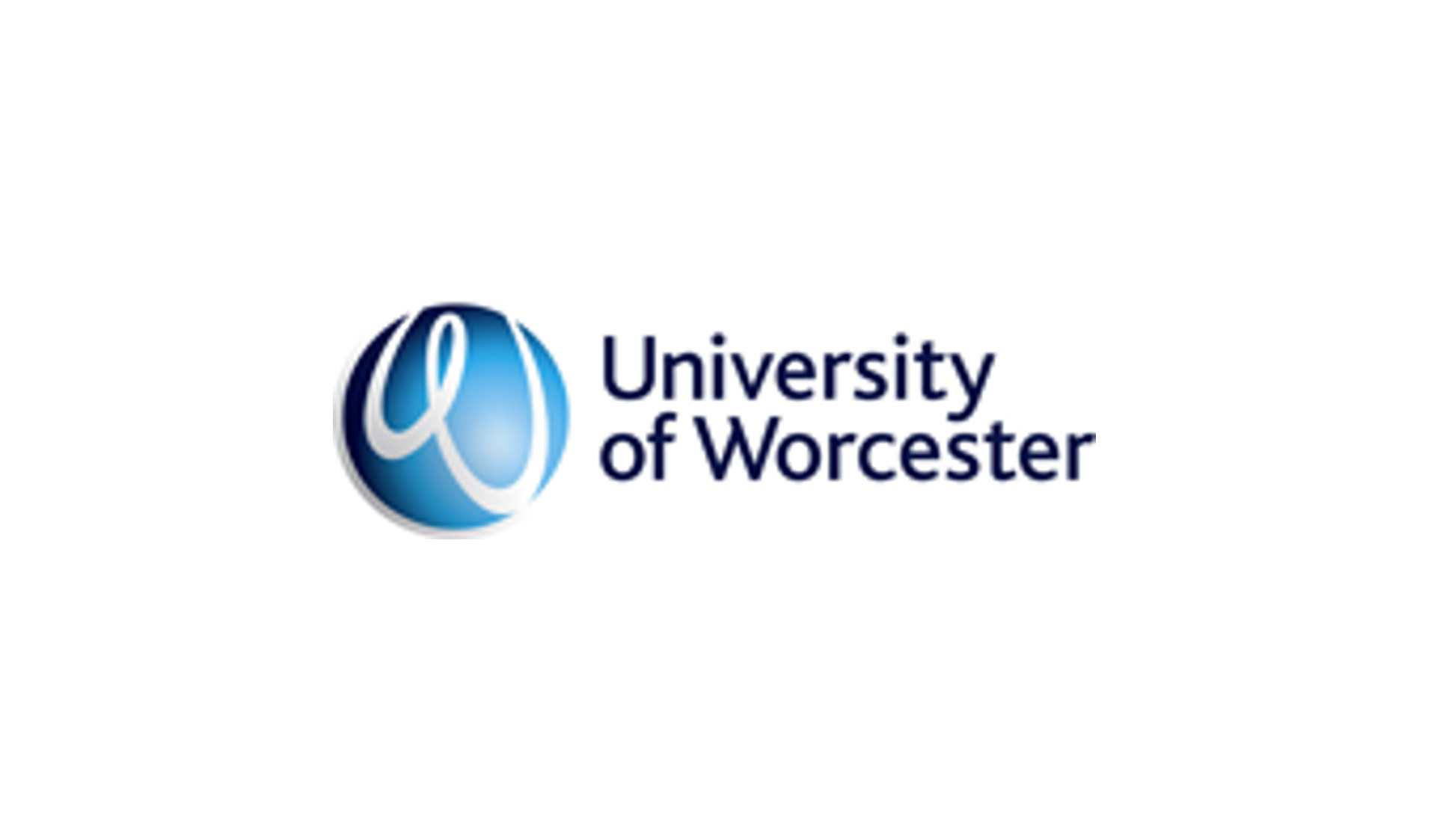